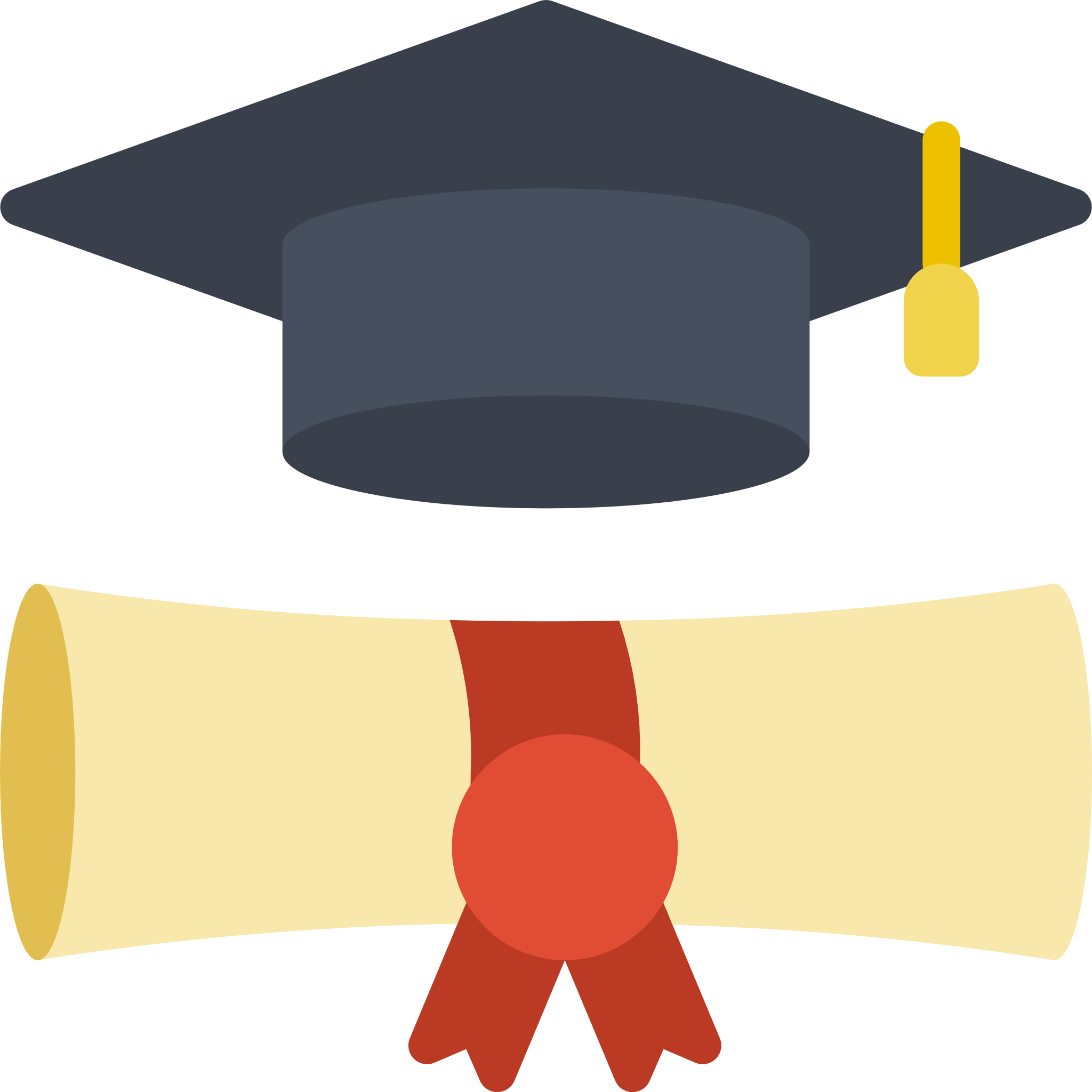 Por trabajar tan bien en casa